EE204: Analog Circuits
Tutorial-1
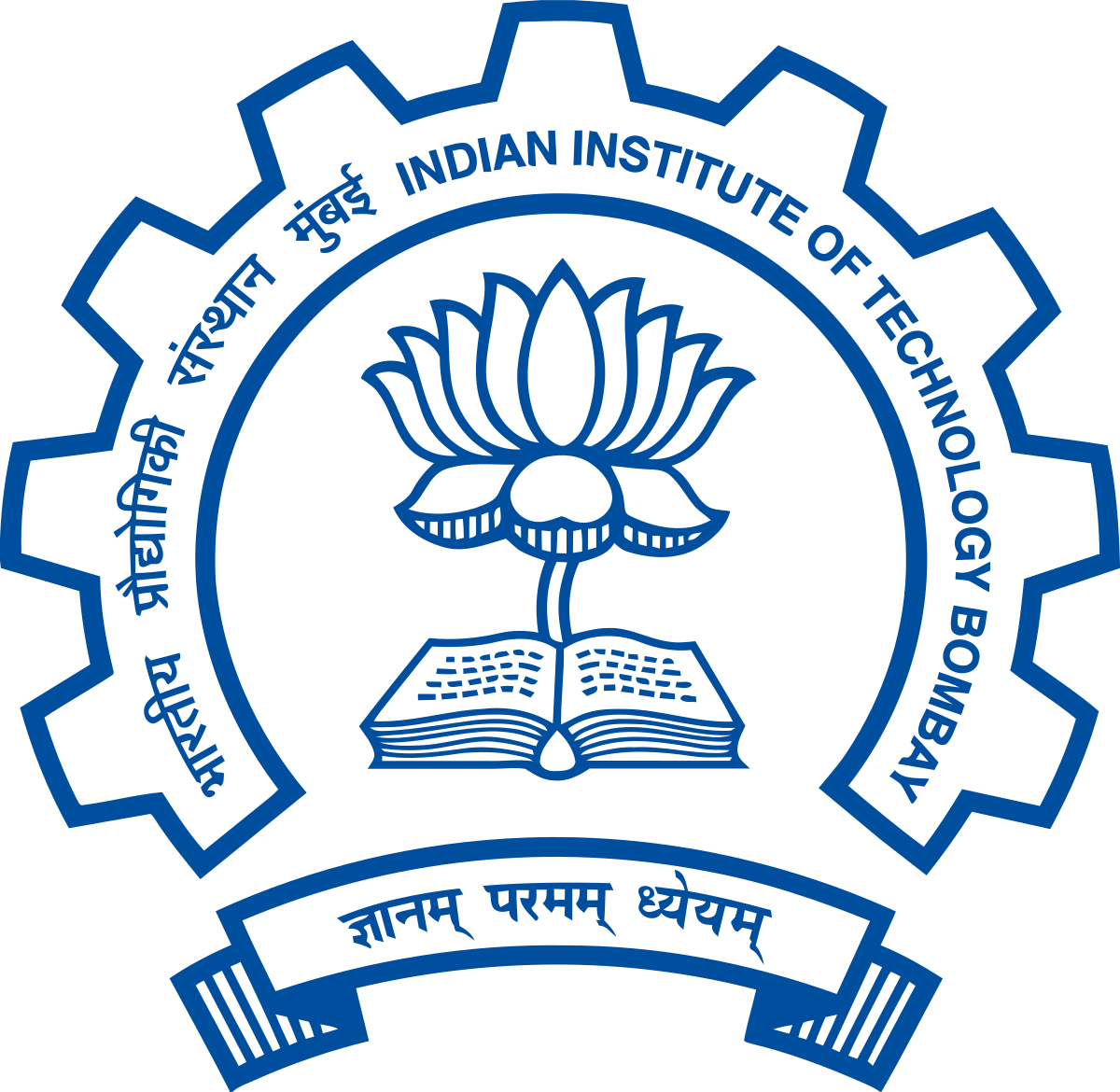 TAs
Date: 17/01/2025
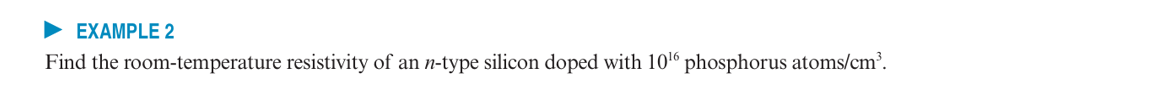 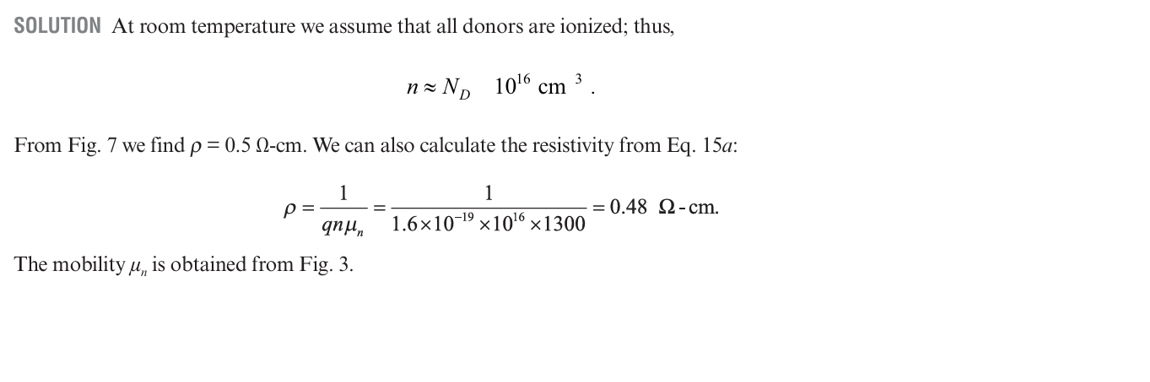 Source: Adel S. Sedra, Kenneth Carless Smith, “Microelectronic Circuits 7th Edition, International Edition”, Oxford University Press, 2015
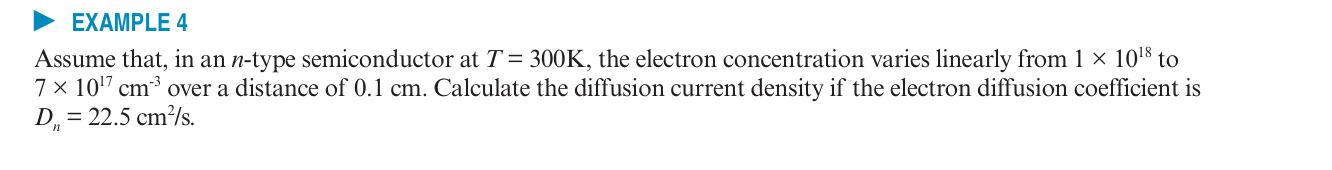 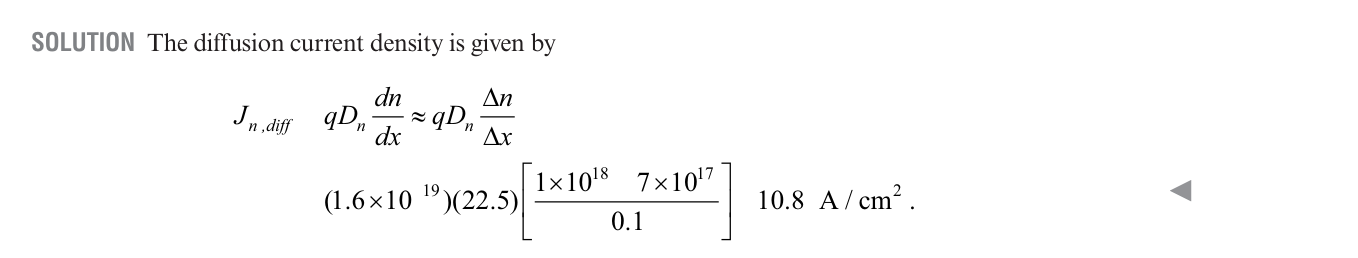 Source: Adel S. Sedra, Kenneth Carless Smith, “Microelectronic Circuits 7th Edition, International Edition”, Oxford University Press, 2015
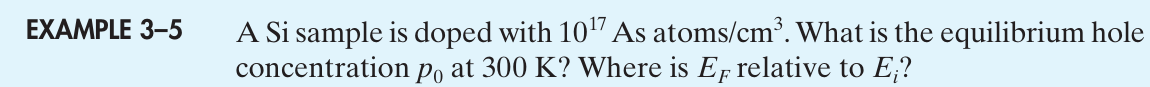 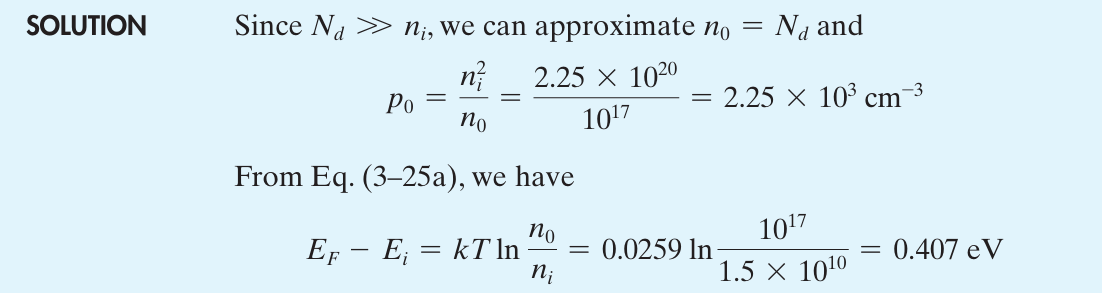 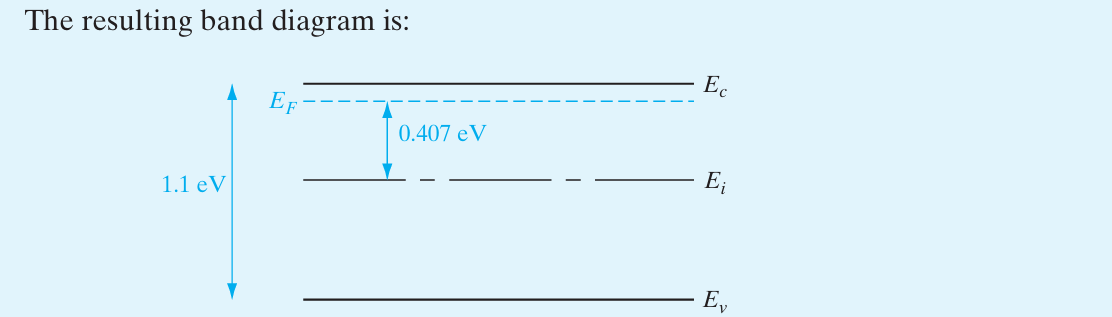 Source: Adel S. Sedra, Kenneth Carless Smith, “Microelectronic Circuits 7th Edition, International Edition”, Oxford University Press, 2015
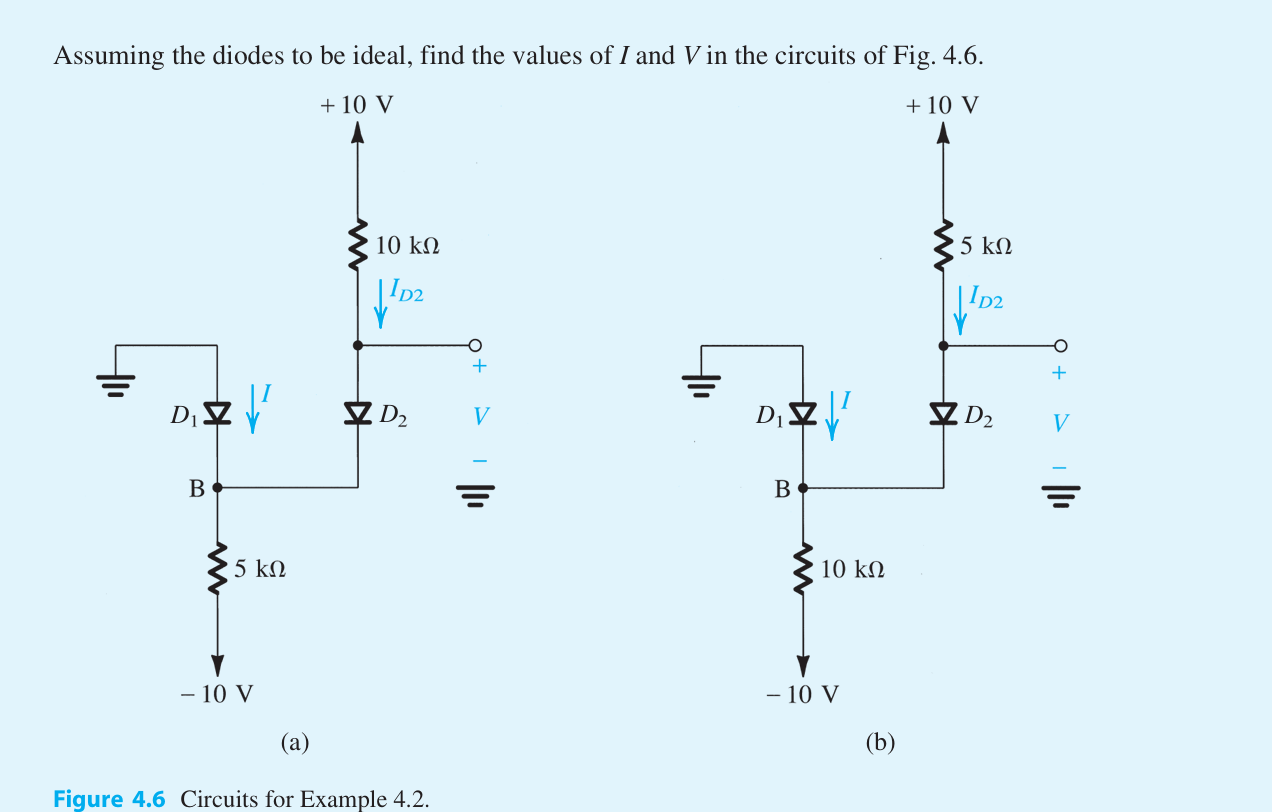 Source: Adel S. Sedra, Kenneth Carless Smith, “Microelectronic Circuits 7th Edition, International Edition”, Oxford University Press, 2015
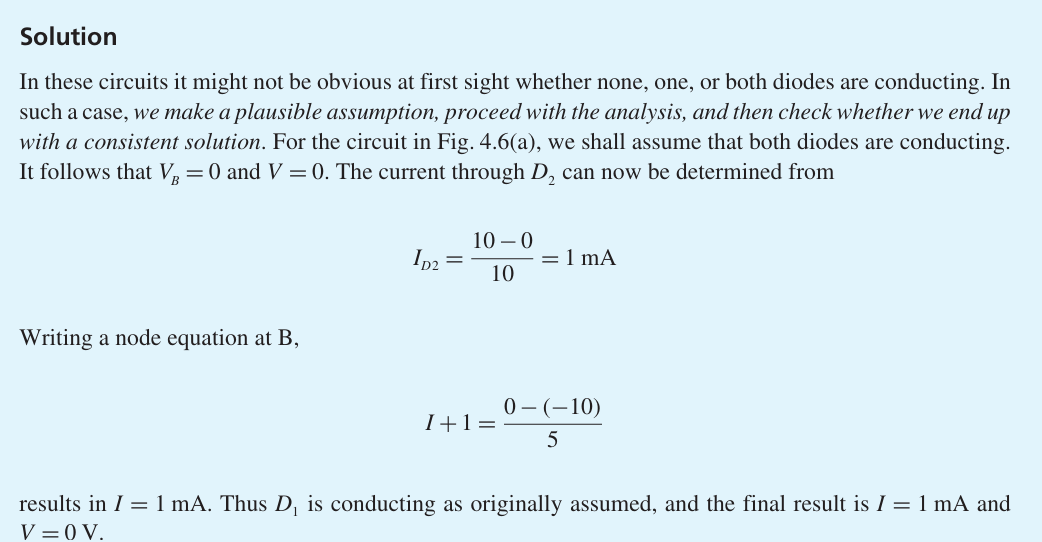 Source: Adel S. Sedra, Kenneth Carless Smith, “Microelectronic Circuits 7th Edition, International Edition”, Oxford University Press, 2015
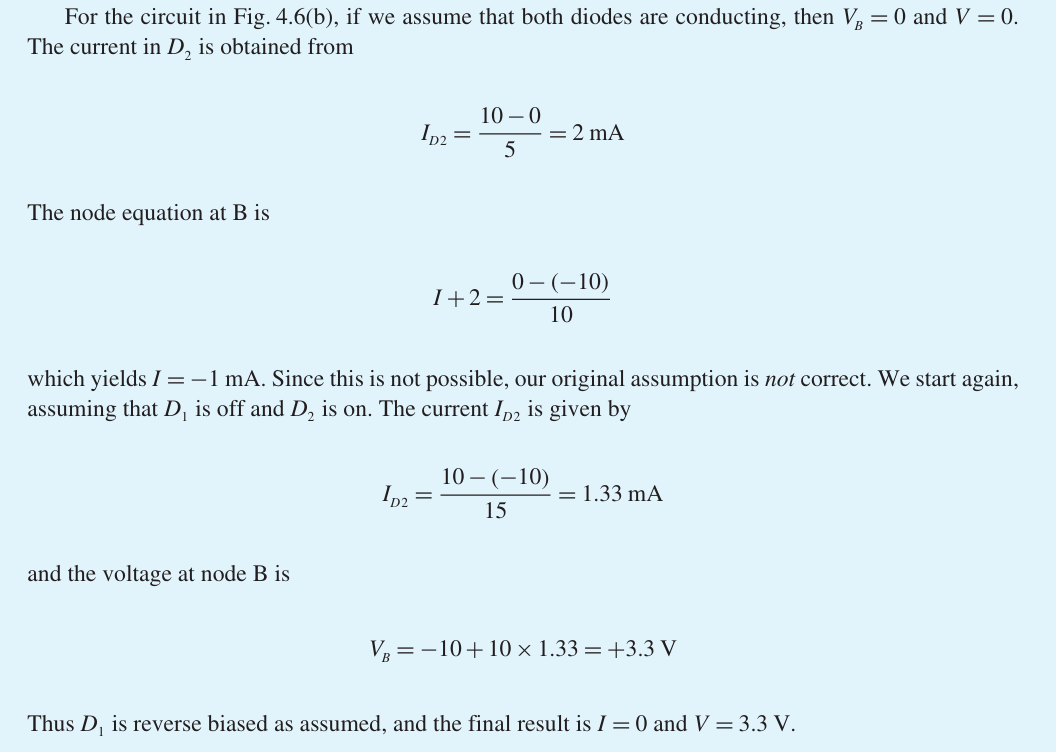 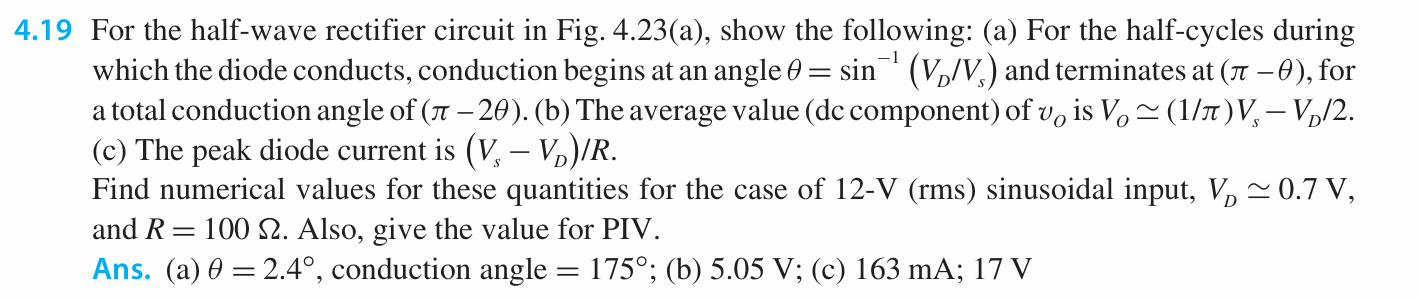 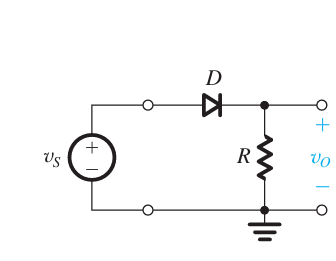 Source: Adel S. Sedra, Kenneth Carless Smith, “Microelectronic Circuits 7th Edition, International Edition”, Oxford University Press, 2015
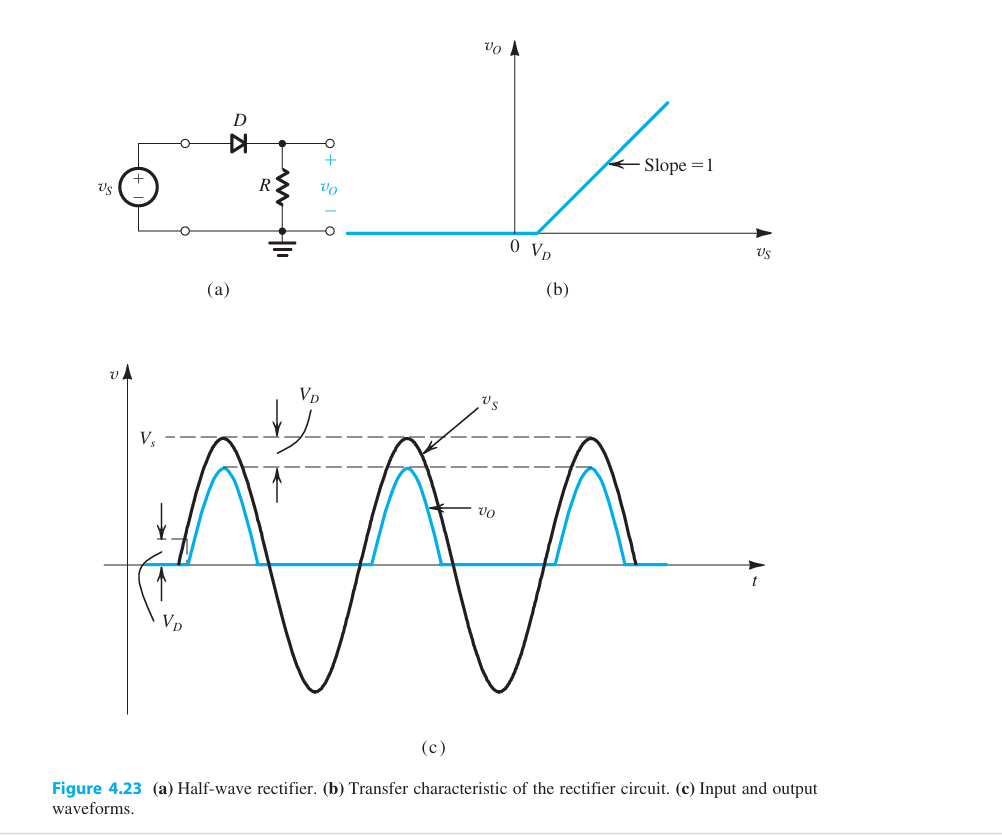 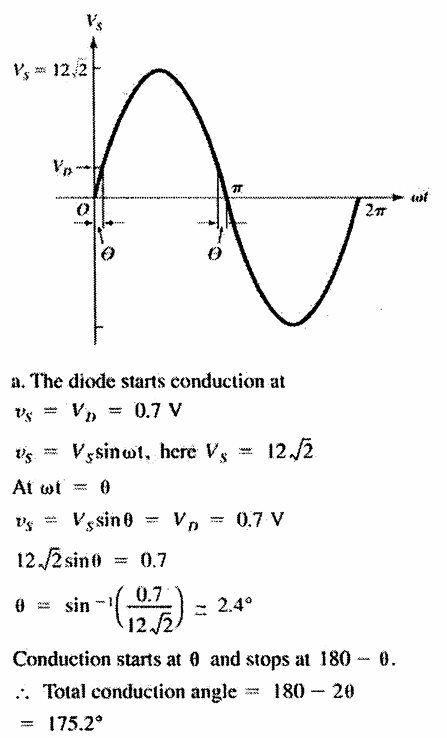 Source: Adel S. Sedra, Kenneth Carless Smith, “Microelectronic Circuits 7th Edition, International Edition”, Oxford University Press, 2015
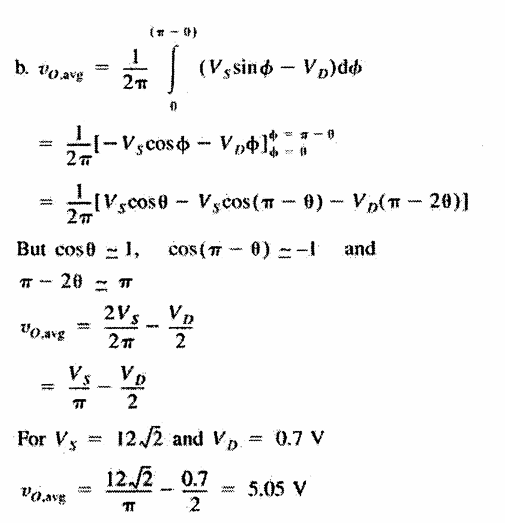 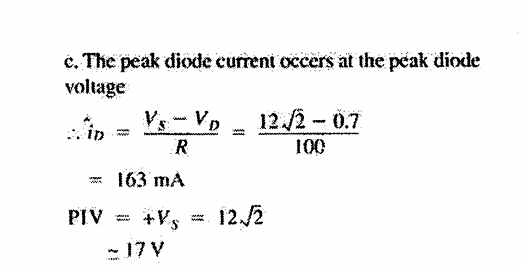 Source: Adel S. Sedra, Kenneth Carless Smith, “Microelectronic Circuits 7th Edition, International Edition”, Oxford University Press, 2015
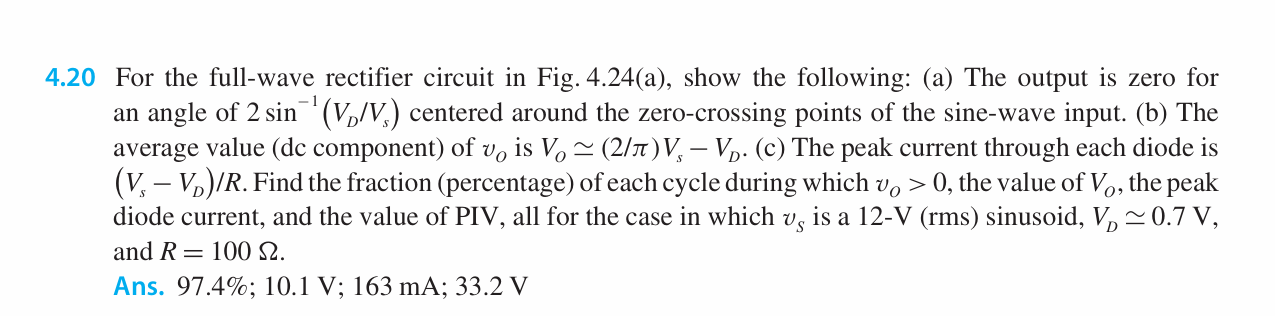 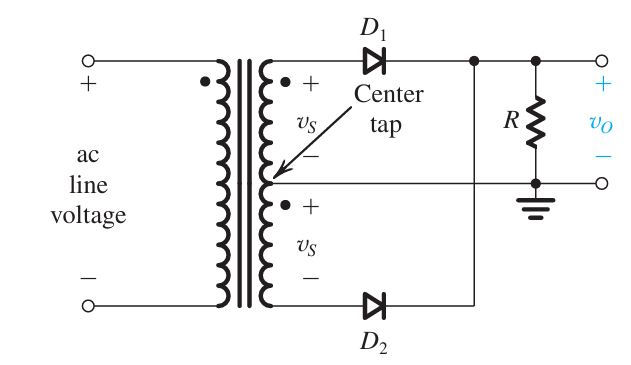 Source: Adel S. Sedra, Kenneth Carless Smith, “Microelectronic Circuits 7th Edition, International Edition”, Oxford University Press, 2015
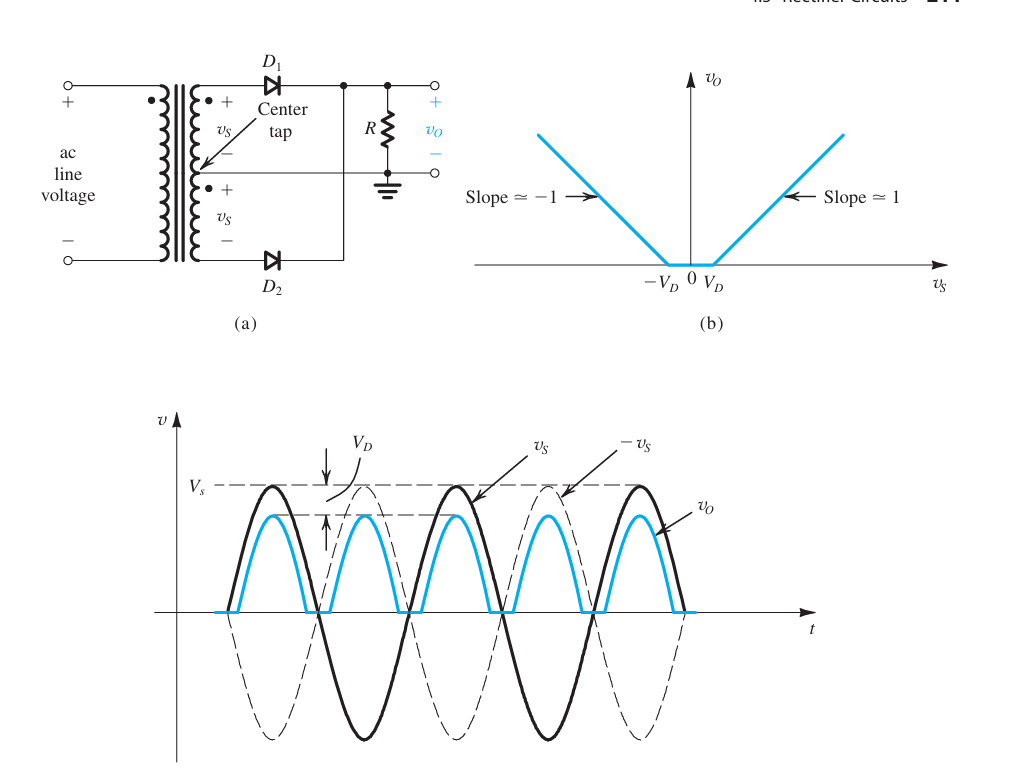 Source: Adel S. Sedra, Kenneth Carless Smith, “Microelectronic Circuits 7th Edition, International Edition”, Oxford University Press, 2015
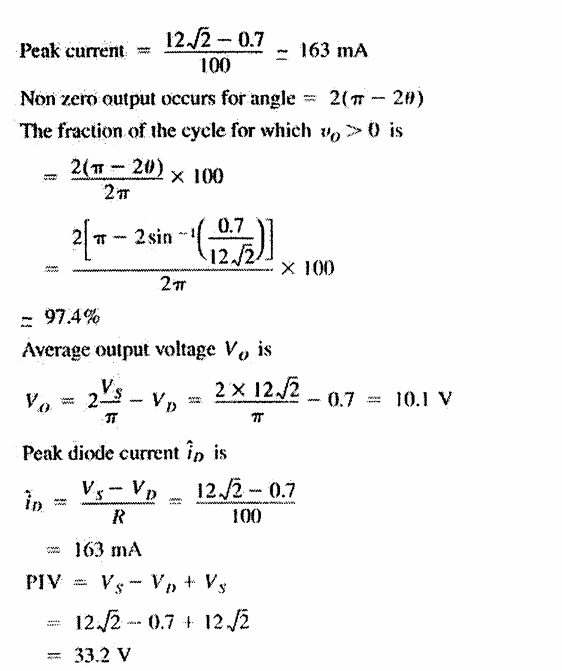 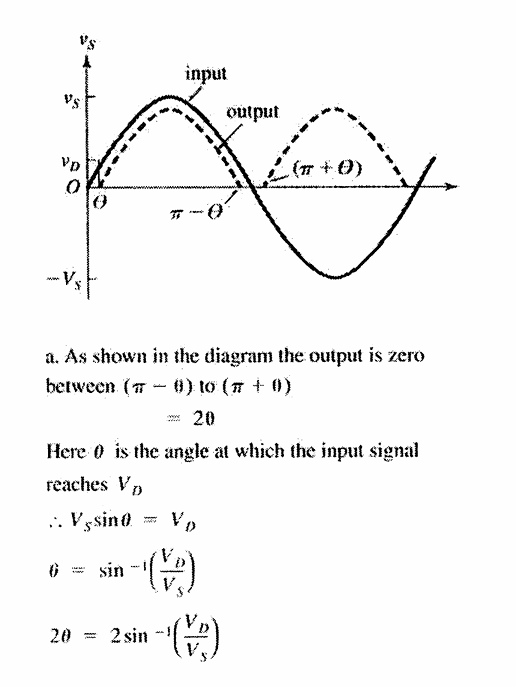 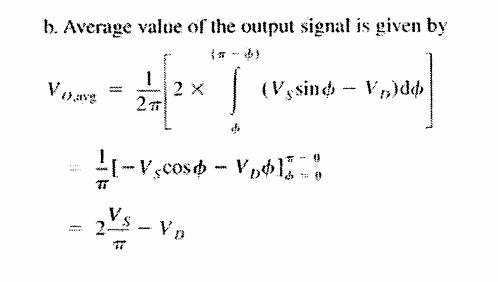 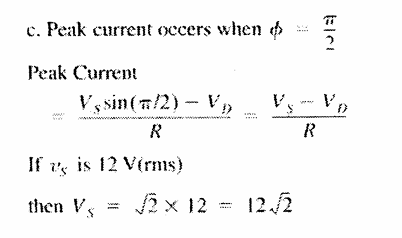 Source: Adel S. Sedra, Kenneth Carless Smith, “Microelectronic Circuits 7th Edition, International Edition”, Oxford University Press, 2015
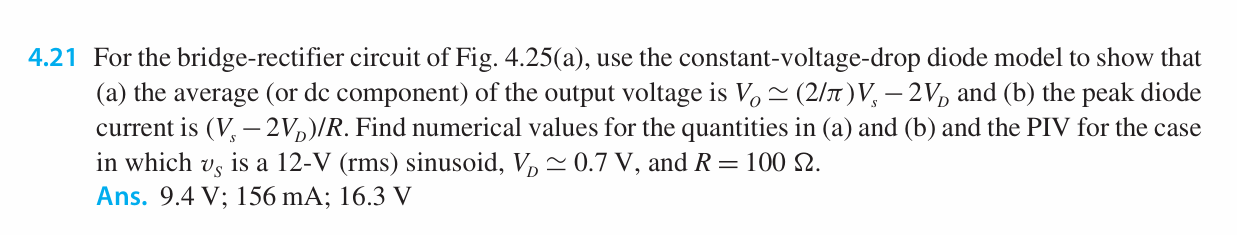 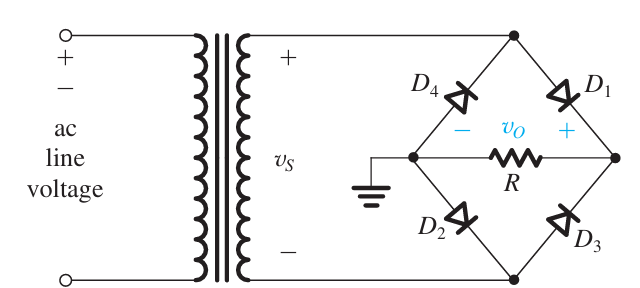 Source: Adel S. Sedra, Kenneth Carless Smith, “Microelectronic Circuits 7th Edition, International Edition”, Oxford University Press, 2015
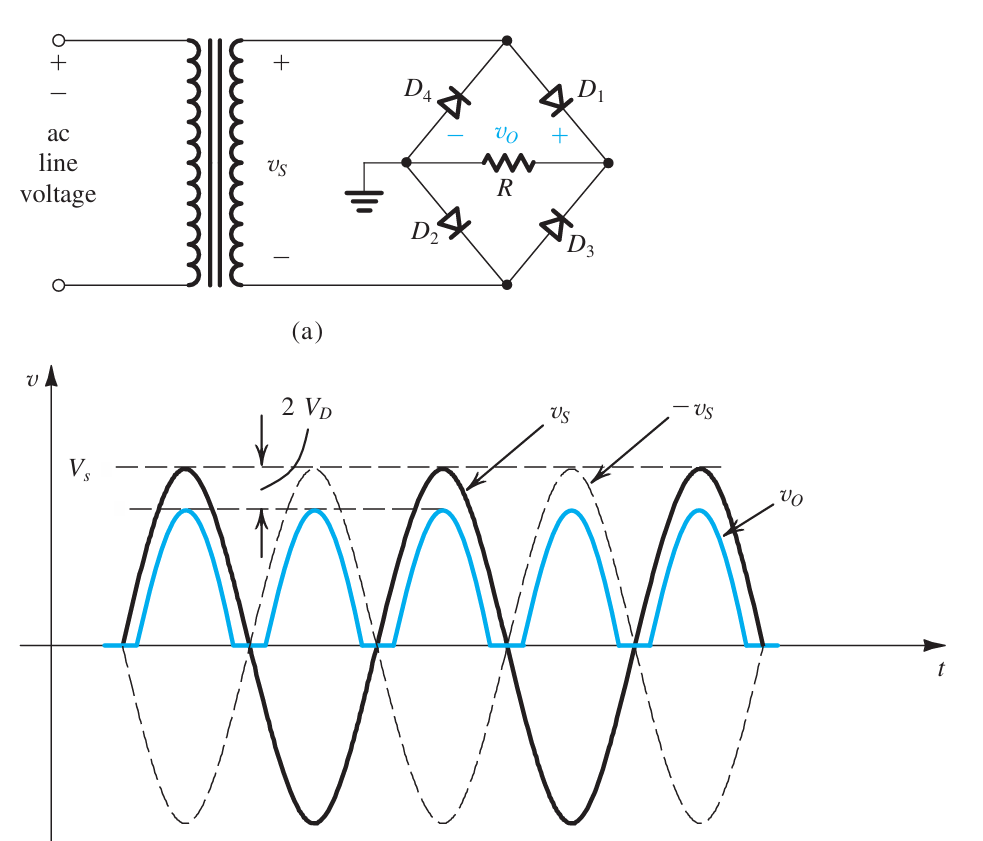 Source: Adel S. Sedra, Kenneth Carless Smith, “Microelectronic Circuits 7th Edition, International Edition”, Oxford University Press, 2015
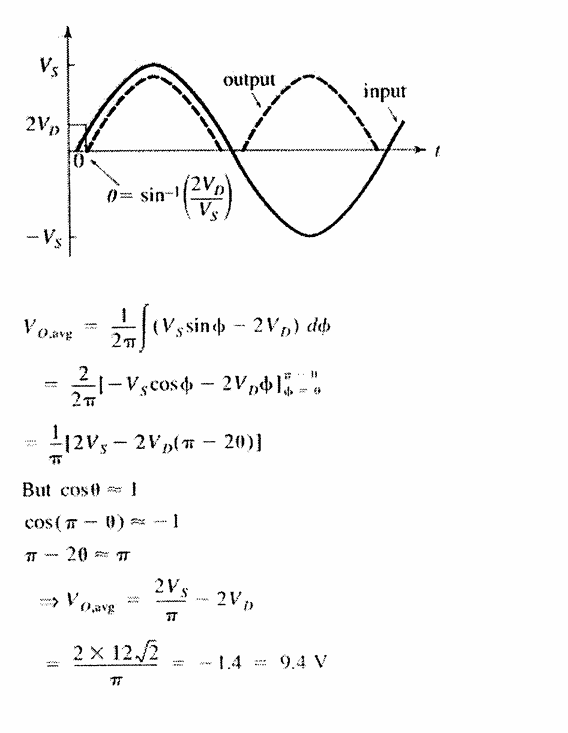 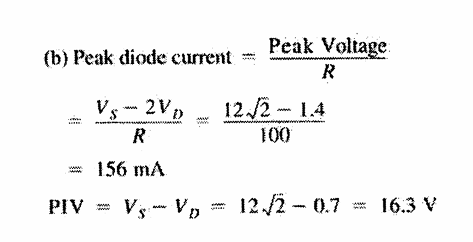 Source: Adel S. Sedra, Kenneth Carless Smith, “Microelectronic Circuits 7th Edition, International Edition”, Oxford University Press, 2015